1
Reinout Klamer
Claudia Diers
Jos Beelen
Juraj Trouw
Thuas COIL event 26 april
Welcome
Virtual Exchange?
Virtual Exchange is a (umbrella) term used to describe Virtual Exchange (VE) is a practice, is a type of education program that uses technology to allow geographically-separated people to interact and communicate

Various Virtual Exchange Initiatives: 
Tellecollaboration 
Online Intercultural Exchange 
Virtual Exchange (Erasmus +) 
Collaborative Online International Learning (COIL)
What is COIL?
A shared-syllabus teaching approach used to enhance Internationalisation at Home (IaH)

Collaborative Online International Learning (COIL) connects students and professors in different countries for collaborative projects and discussions as part of their coursework. 
COIL Collaborations between students and professors provide meaningful, significant opportunities for global experiences built into programs of study. COIL enhances intercultural student interaction through proven approaches to meaningful online engagement, while providing universities a cost-effective way to ensure that their students are globally engaged. (suny Coil)

How does it work?  Falls under the social-constructivist educational approach of Collaborative Learning
[Speaker Notes: COIL distinguishes itself from other tools for I@H by it’s networked way of working. You internationalise the curriculum but because you collaborate with a partner abroad: you’re bringing the international on campus by bringing in partners and students virtually. Other tools don’t require the networked and partners way of working.

Simone]
2. ONLINE
Students work on assignments from two or more universities


Implications:

Designed by both universities

Dealing with differences in educational systems / grading etc

The first COIL is between lecturers

Assignments/activities need to be foster collaboration
COLLABORATIVE
The primary way of communication is through online tools


Implications:

What do you provide online?

You are your own IT department

Choose the right tools for the right purpose

Consider usage / privacy / familiarity etc

No travel needed
4. LEARNING
3. INTERNATIONAL
Students from different backgrounds work together

Implications:

Cultural differences
Time zone differences
Teaching / Learning differences
School system differences
Profession differences
There needs to be a desired learning outcome and a shared vision on learning

Implications:

Difference in place of COIL project in Course/curriculum
Intended learning outcomes
What is the ‘level’ of learning?
What about coaching, feedback, and assessment
Link Input / Activities / Output / Outcomes and Impact
Example 1
Course: Facility Management, THUAS and Intercultural communication UDEM
Credits: 3 ECTS 
Set up: first in small teams (pairs per partner) then combining pairs for larger groups
Get to know each other & the project: simultaneous ZOOM webinar and Padlet page
Scheduling: 
Weekly a-synchronous classes (time difference)
Duration: on/off 6 weeks.
(A)Synchronous work outside classroom, increasing collaboration per activity
Synchronous wrap up: final presentation on ZOOM
Assignment: Intercultural magazine on diverse topics
Link: https://padlet.com/gretel_werner/udemthuas2019
short title presentation - customize via footnote
6
Example 2
Course: Facility management THUAS and ZHAW
Credits: 5 ECTS
Set up: Semi-coil, kick off the Hague, rounding off Zurich, Research based. Students work in mixed groups of 4-6 students
Get to know each other & the project: introduction video assignment, live kick-off
Scheduling: 
Phases of research: plan of approach, deskresearch, fieldresearch, conclusion
Duration: three months
(A)Synchronous work outside classroom
Coaching sessions with tutors from both countries. 
Synchronous wrap up: final presentation
Assignment: Research project on virtual collaboration for EuroFM 
https://padlet.com/vote1/4gzjktqaqbom and https://padlet.com/h_r_klamer/88rjfnl2onm2
short title presentation - customize via footnote
7
Why we COIL?
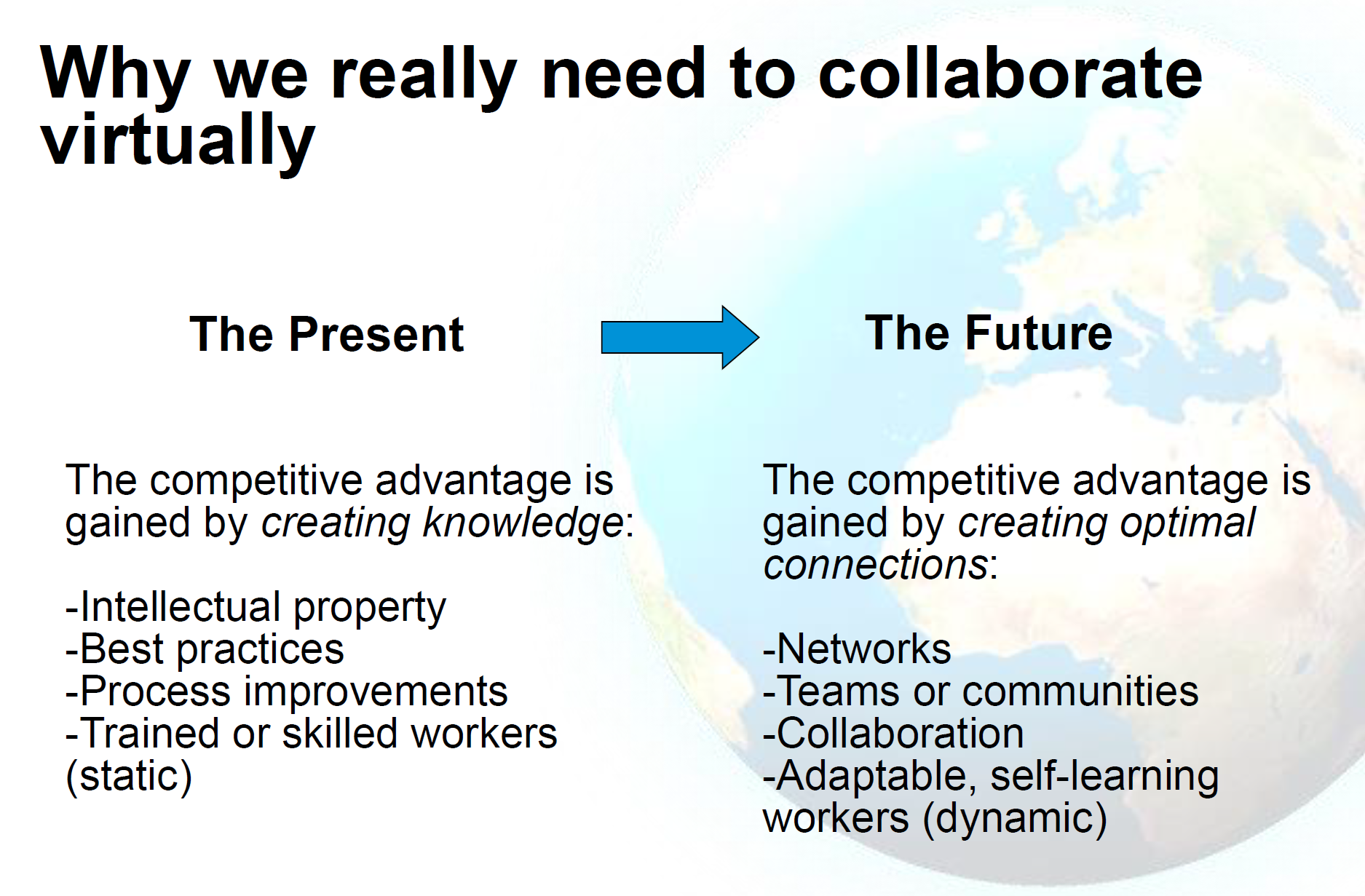 Goal: through this international experience students gain transversal
Source: similar to DI Research Report (2014): Global Leadership Competences for the Future -Virtual Collaboration.
[Speaker Notes: Eva]
Why we COIL?
Future Challenges and Developments:  
Social: How to deal with diversity and migration
Economic: Our interconnected value chains
Sustainability: Our impact
Technology: More online possibilities, blended learning the future?
Required Skills:  collaborative skills, critical thinking skills, problem solving skills, (Virtual) Communication Skills 

Relatively affordable, easy to implement, embed in programme & scale up
Partnering: collaborating and strengthen existing university partner network
skills such as:
[Speaker Notes: Eva]
How we COIL @THUAS
Both Bottom Up and Top Down
-Motivated lecturers who take initiative
-An international vision from leadership
-support from management

Meeting in the middle – the faculty level

Creation of Global Office
COIL as a seperate entity next to other established internationalisation parts
Global Learning, offering research and critical thinking
As part of a wider emerging internationalisation policy.
In Breakout rooms
1: Introduce:  Who are you? What is your COIL experience
2: Discuss: What are you looking for?
Partnering: A partner for a COIL course / Setting up a new COIL course Information:  Insight into COIL in general/ Capacity building on COIL / Research into COIL 
Training:  Training for our university staff/ Training for me / 
Other : Let us know 
3: Discuss How can we help (each other)?
4: Share outcomes on Padlet So we can get back to you
[Speaker Notes: Eva]
Questions
Reinout Klamer
International Coordinator
short title presentation - customize via footnote
12